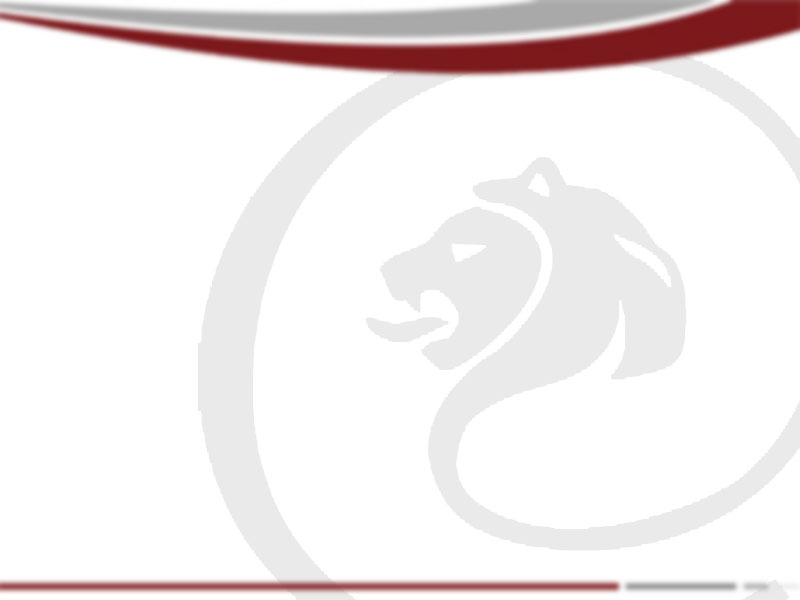 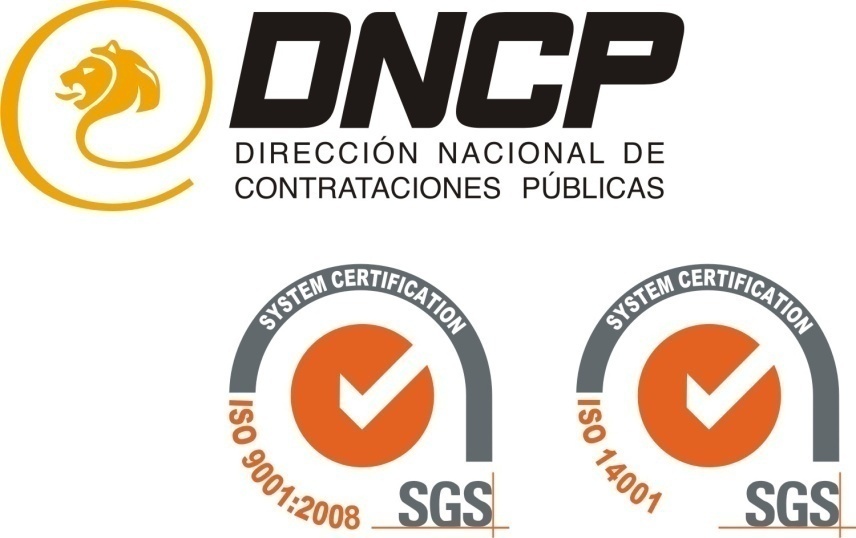 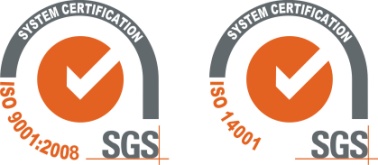 Experiencia del Paraguay en la aplicación 
de la metodología CAD/OCDE para la evaluación del Sistema Nacional de Contrataciones Públicas
Con Transparencia ganamos todos…
PARAGUAY: País Piloto (año 2006)
La elección del Paraguay como país piloto para la implementación de la herramienta de evaluación desarrollada por la CAD/OCDE se dio por varios motivos:

 Alto grado de compromiso del Gobierno.
 Construcción de institucionalidad.
 Base de diálogo entre los distintos “stakeholders”.
 Identificación de posibles áreas para el apoyo estratégico por parte de la comunidad internacional.
 Plan de acción del CPAR anterior (2002) había sido implementado casi en su totalidad.
2
OBJETIVOS DE LA EVALUACIÓN
Diagnosticar la capacidad del sistema de contrataciones vigente en su totalidad, así como la calidad y el desempeño del mismo. 

 Establecer una línea de base respecto de la cual medir los futuros progresos.

 Establecer un plan de acción para fortalecer la capacidad del sistema  de contrataciones públicas.
3
LA HERRAMIENTA
12 indicadores de Línea de Base
29 indicadores de Cumplimiento y Desempeño considerados representativos de la Capacidad Fiduciaria de los sistemas públicos de adquisiciones por la comunidad internacional.
4
EXPERIENCIA
OCT 2006
Análisis de documentación
Informes de consultores
MAYO 2006
Plan de trabajo
Taller de inicio
JUL/SEP 2006
Contratación de consultorías
Trabajo de Campo
NOV 2006
Taller de validación participativo
DIC 2006
Informe final
Resultados
JUN 2007
Aprobación BID-BM
Acuerdo Gobierno
Taller de difusión
Publicación informe
2008-2010
Implementación de mejoras
AÑO 2011
Maduración de mejoras
2012
Nueva evaluación
RESULTADOS DEL CPAR PARA FORTALECER EL SISTEMA DE CONTRATACIONES PÚBLICAS
La Dirección de Contrataciones ha avanzado en:
Pliegos estándares obligatorios
Clarificación procedimientos de Contratación Directa
Catálogo de Bienes y Servicios
Pago directo a proveedores ampliado
Sistema de Registro de Información de proveedores
Subasta a la Baja Electrónica
6
RESULTADOS DEL CPAR PARA FORTALECER EL SISTEMA DE CONTRATACIONES PÚBLICAS
La Dirección de Contrataciones con financiamiento BID se encuentra implementando:
Compras electrónicas (Convenio Marco)

Capacitación y mejora de capacidades de gestión (Diplomado en Contrataciones Públicas, Sistema de Información Gerencial Analítico)

Mejorar mecanismos de control y participación ciudadana (Aumento de Audiencias Públicas realizadas, Sistema de Gestión de Contratos)
7
LECCIONES APRENDIDAS
Es indispensable el compromiso político a los más altos niveles.
Asegurar el liderazgo de la máxima autoridad rectora del sistema de compras es vital para la apropiación.
La activa participación de todos los actores interesados y que cuenten con conocimientos.
Utilizar una herramienta analítica de autoevaluación permite establecer hoja de ruta y medir progresos.
Es necesario coordinar acciones que están fuera del control de autoridades de la DNCP.
8
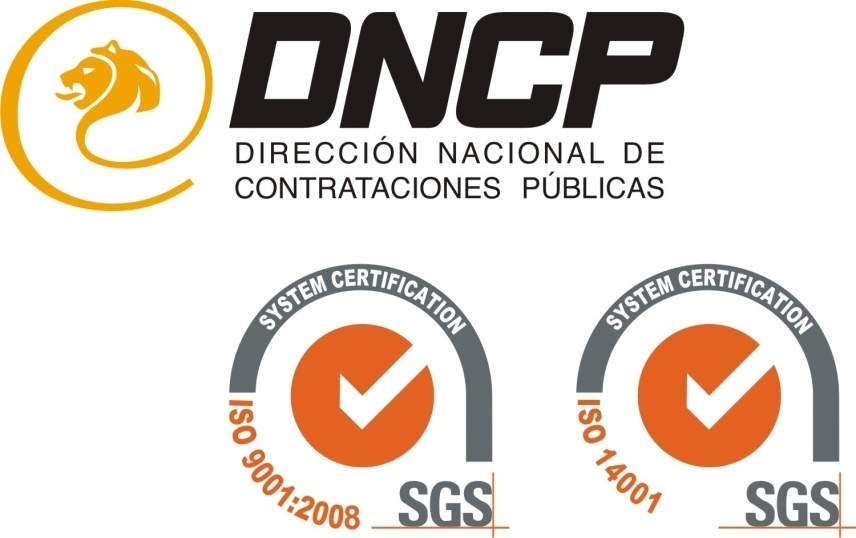 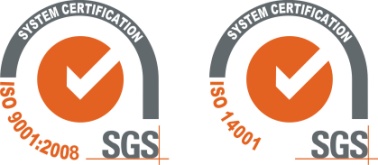 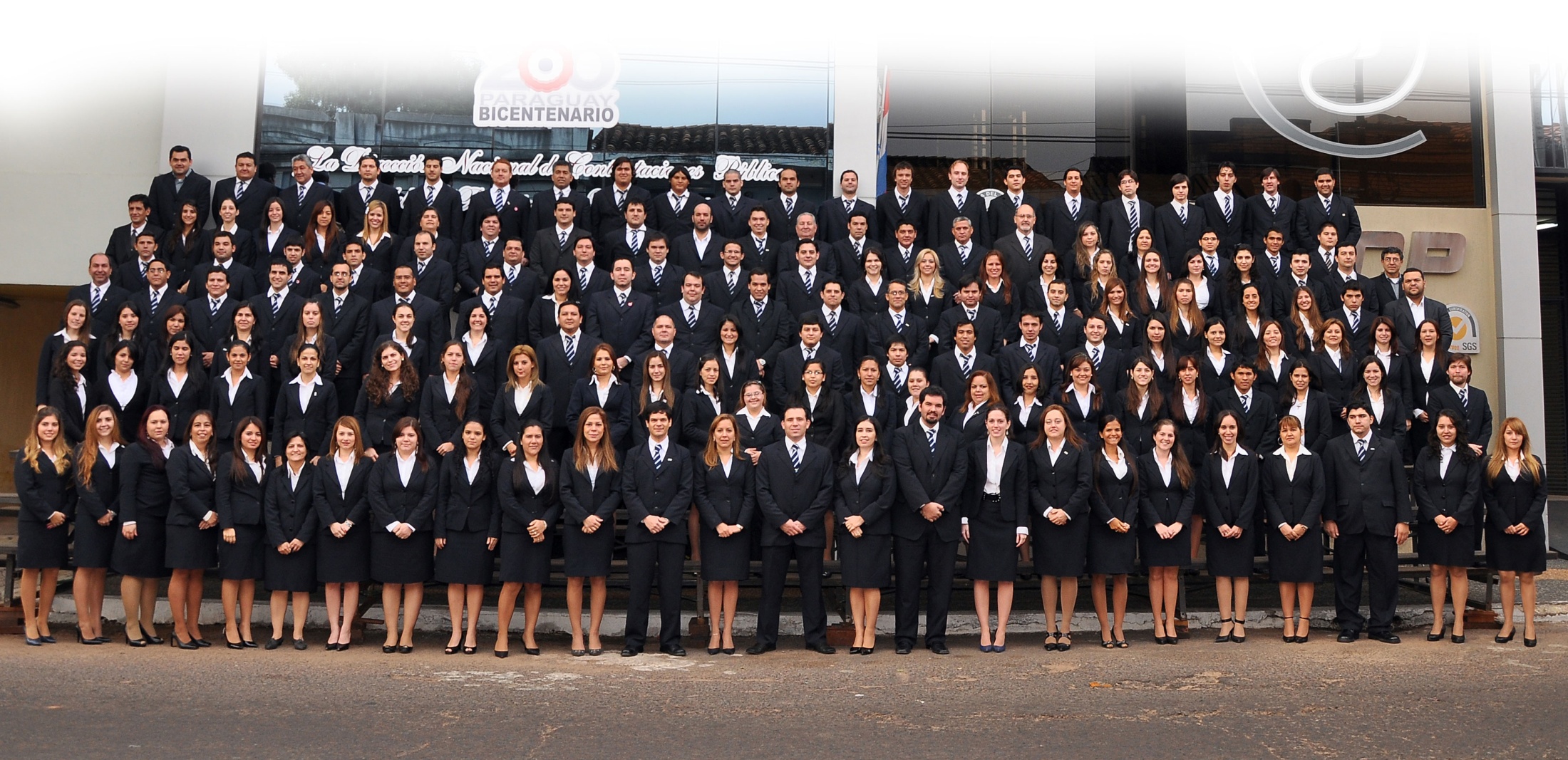 www.contrataciones.gov.py